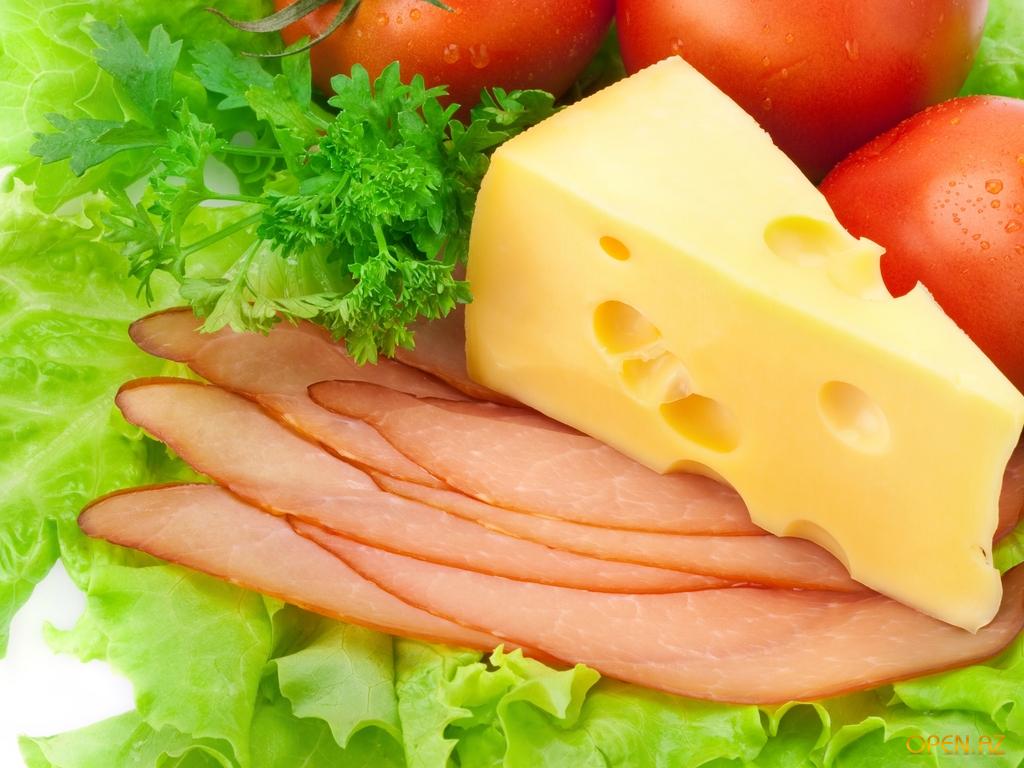 I like to eat porridge, I like to eat cheese, I like to eat carrots, I like to eat sweets. I like to drink coffee, I like to drink milk,I like to drink juice.I am strong, I think.
Would You Like Some  Coffee?
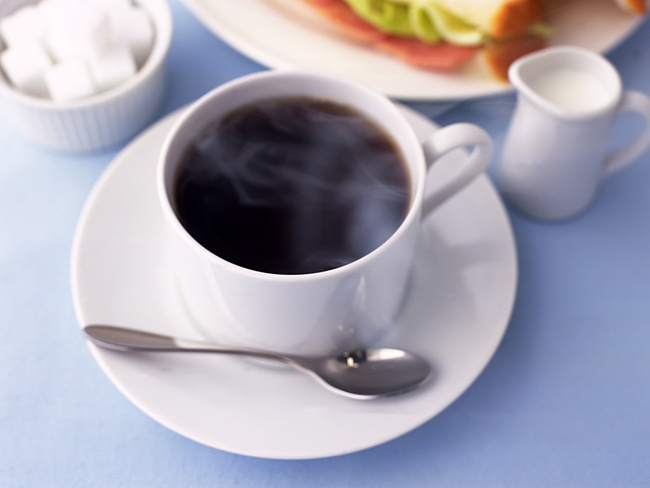